Quality Policy
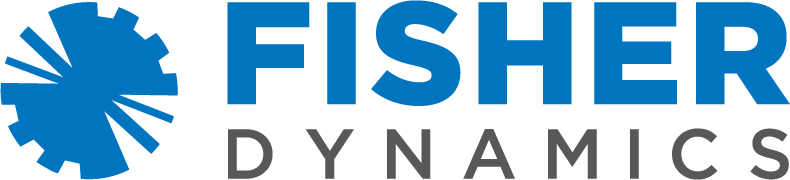 The Fisher Commitment
Design & Manufacture Exceptional Products that EXCEED our Customer Expectations